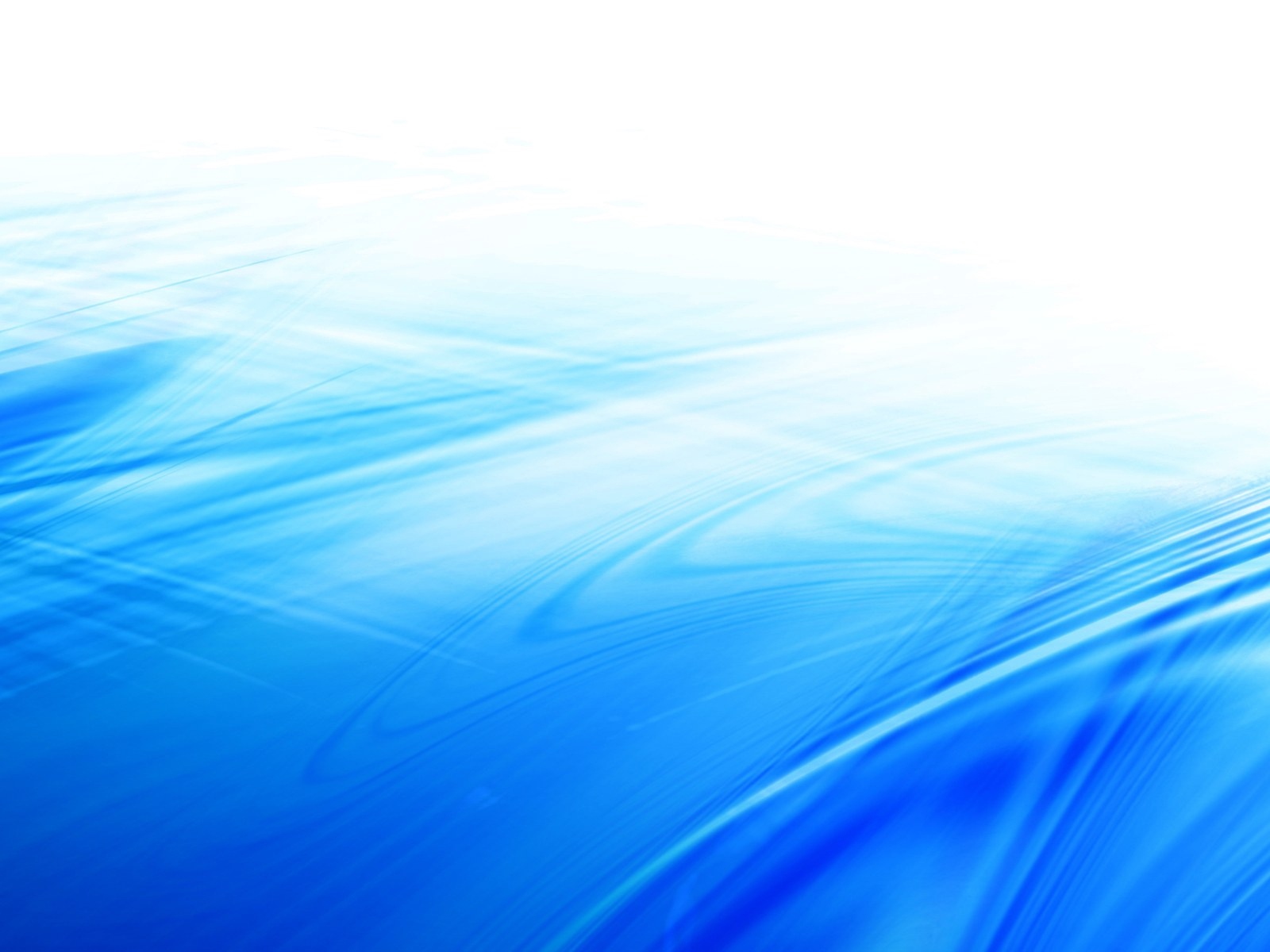 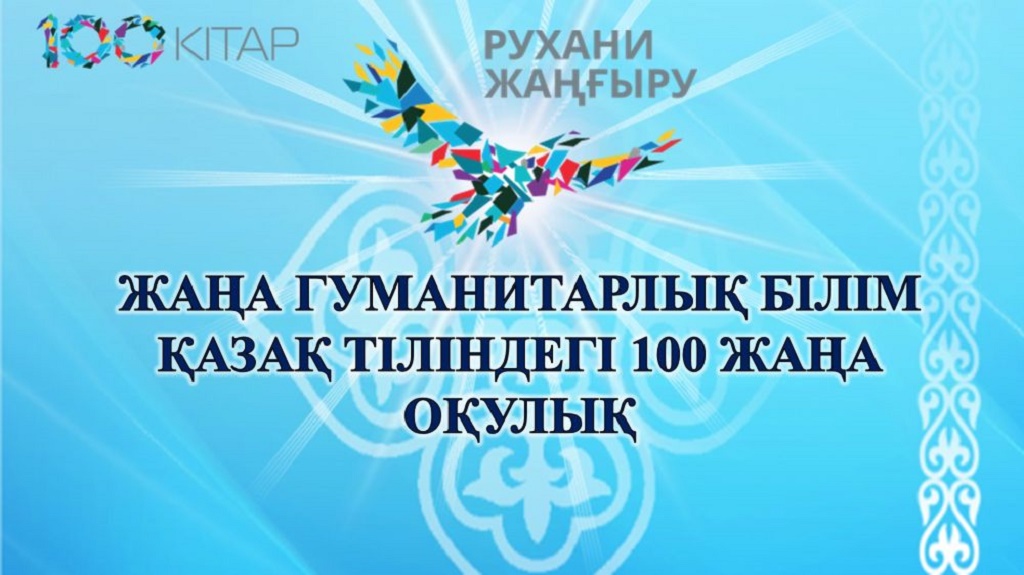 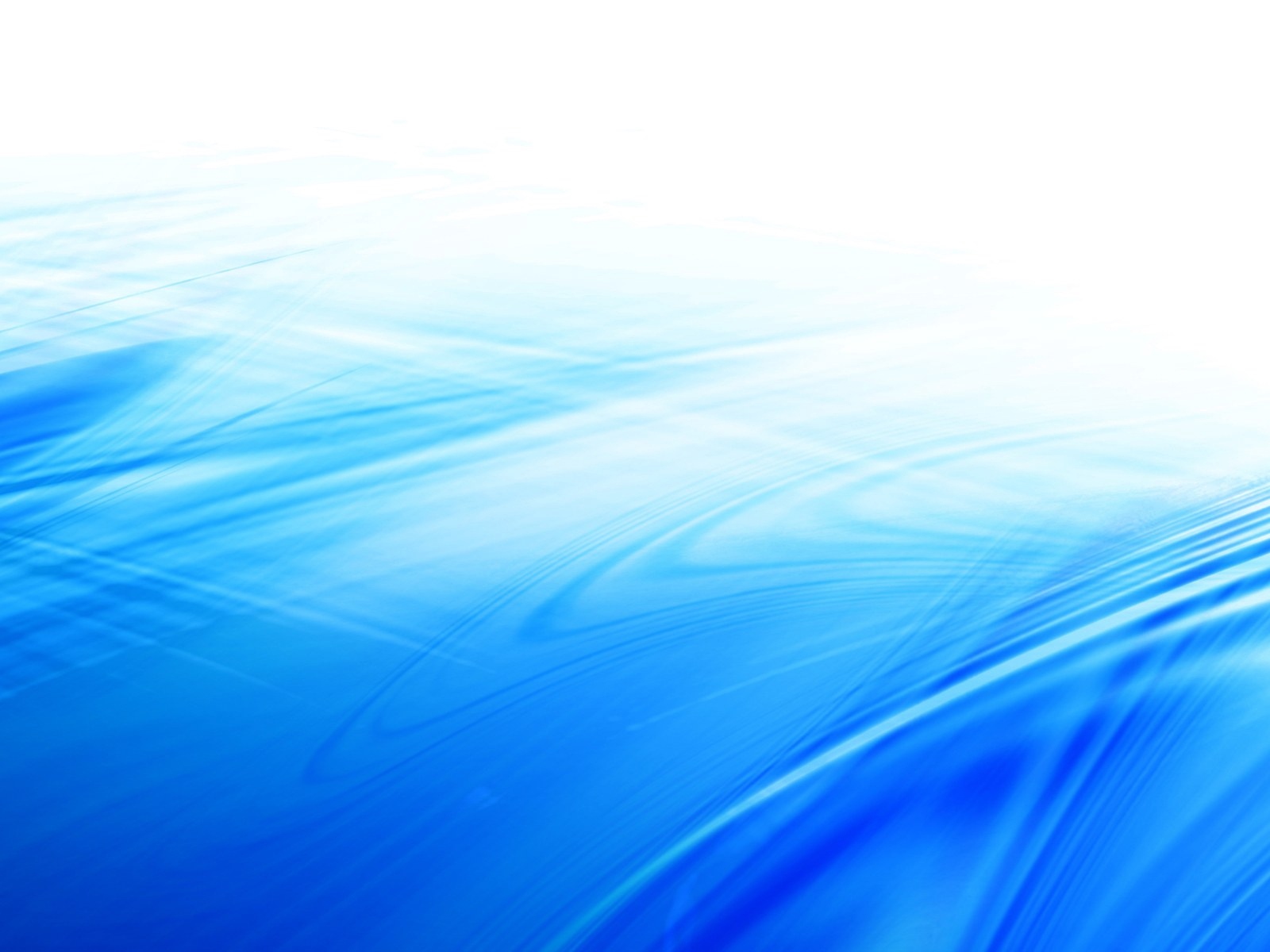 Жаңа гуманитарлық білім . 
Қазақ тіліндегі 
100 жаңа оқулық. 

Новое гуманитарное образование.
100 новых книг на казахском языке.
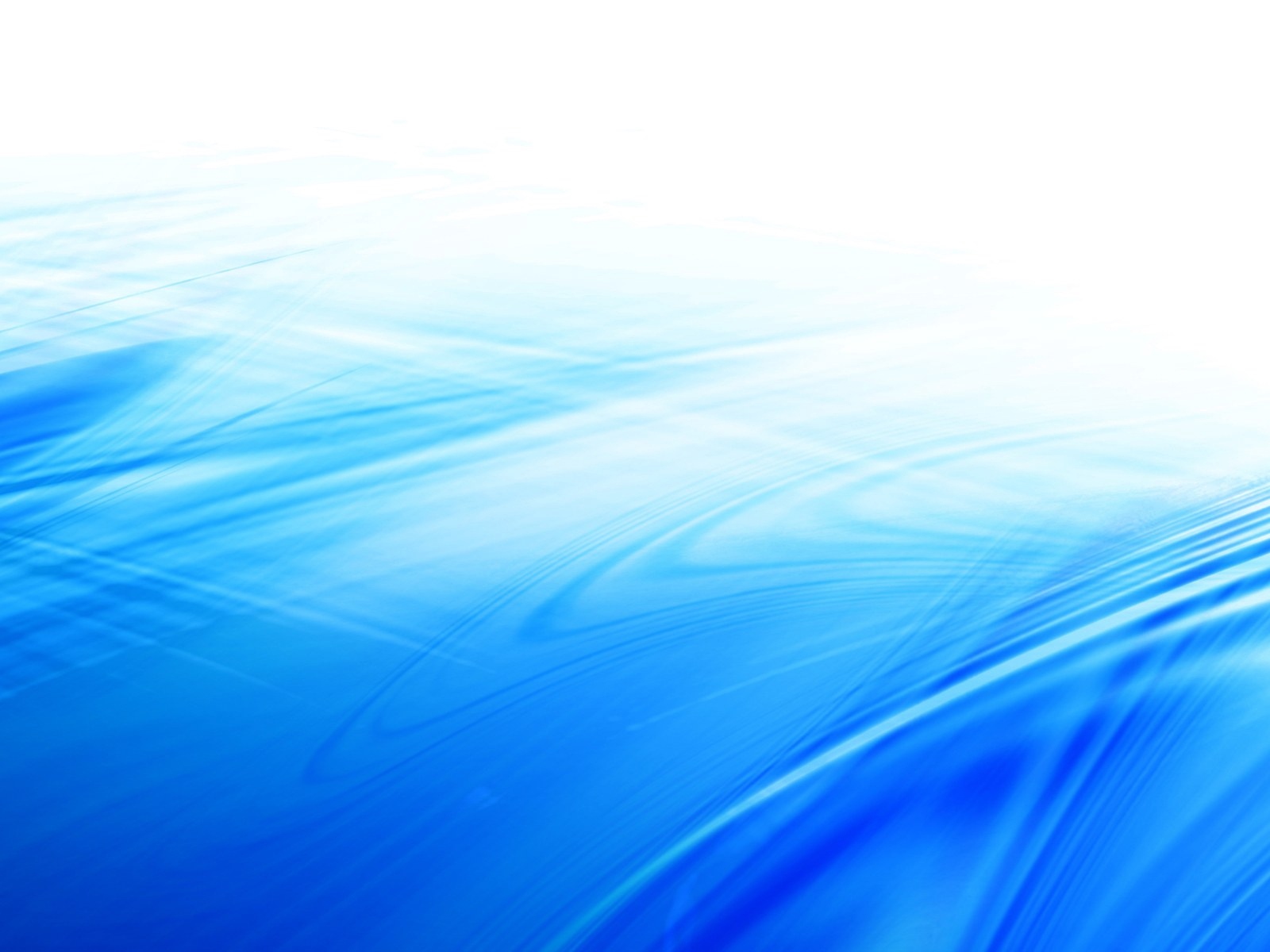 ПСИХОЛОГИЯ
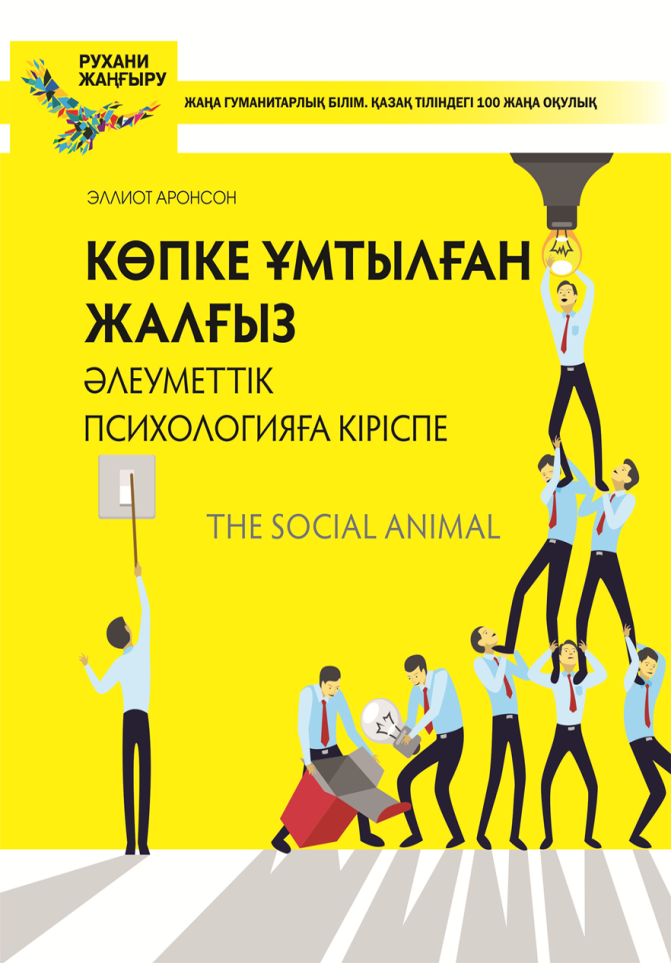 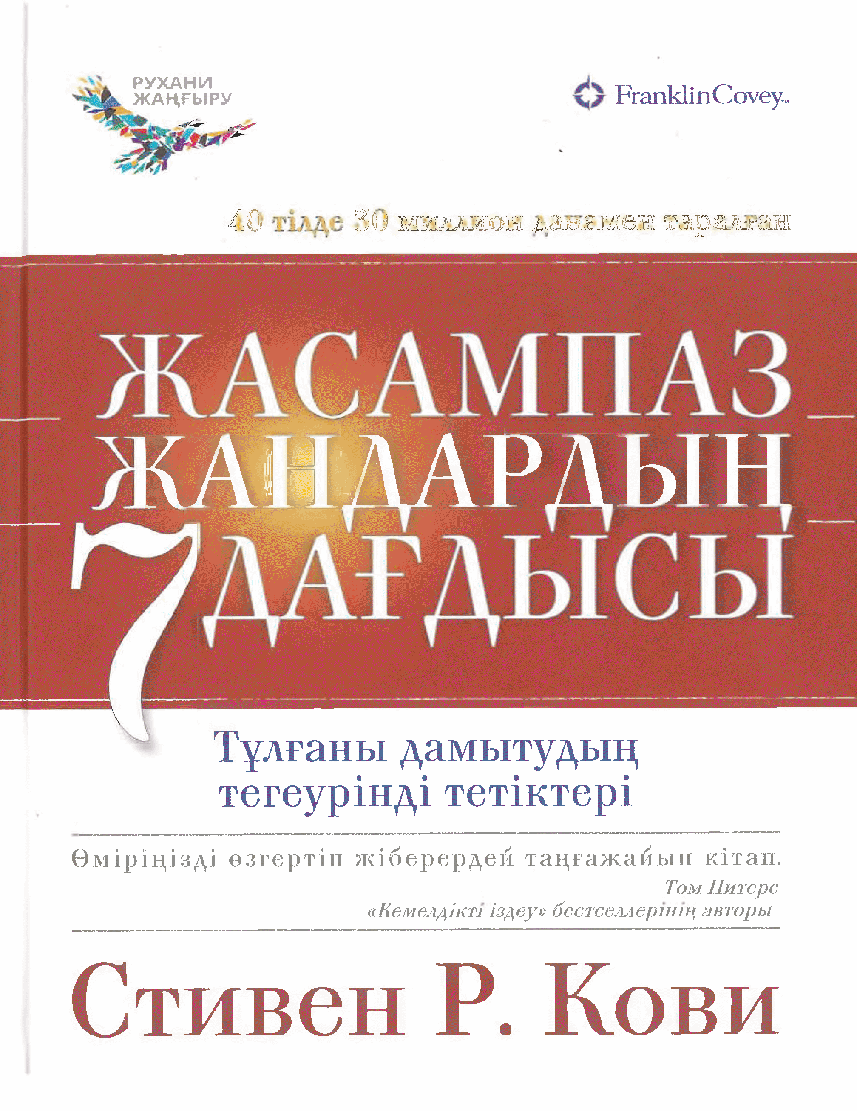 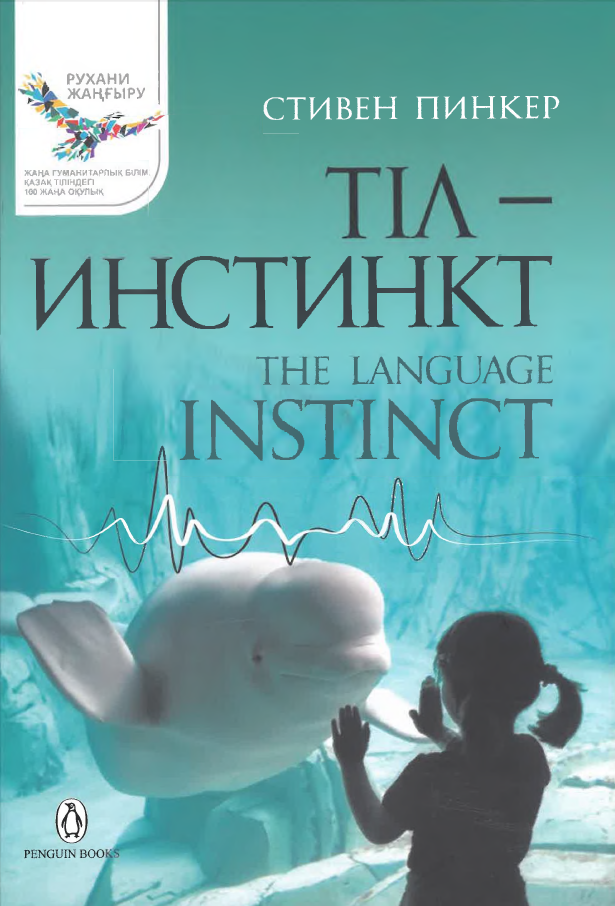 Аронсон, Эллиот.
Кови, Стивен Р.
Пинкер, Стивен.
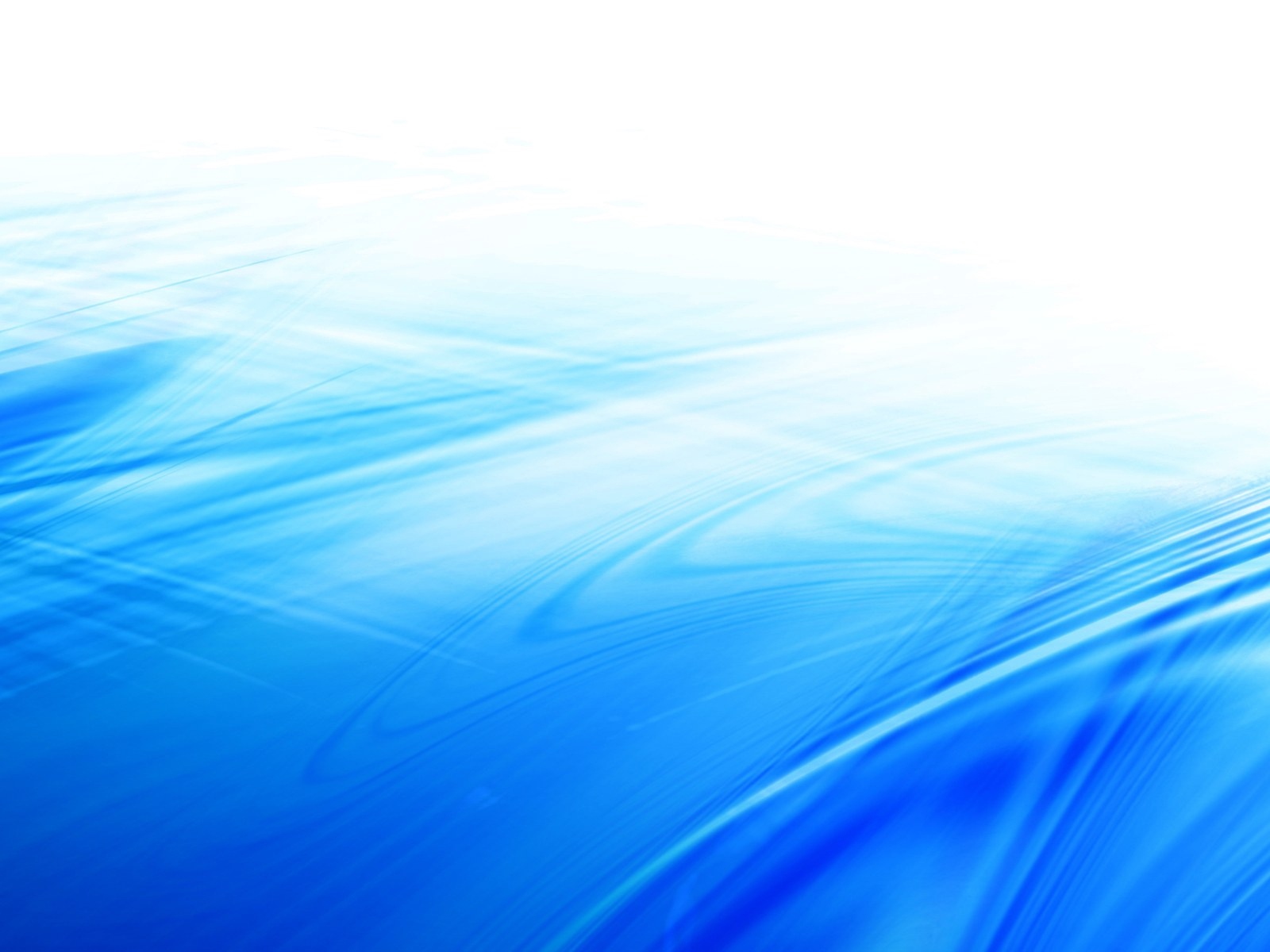 ФИЛОСОФИЯ
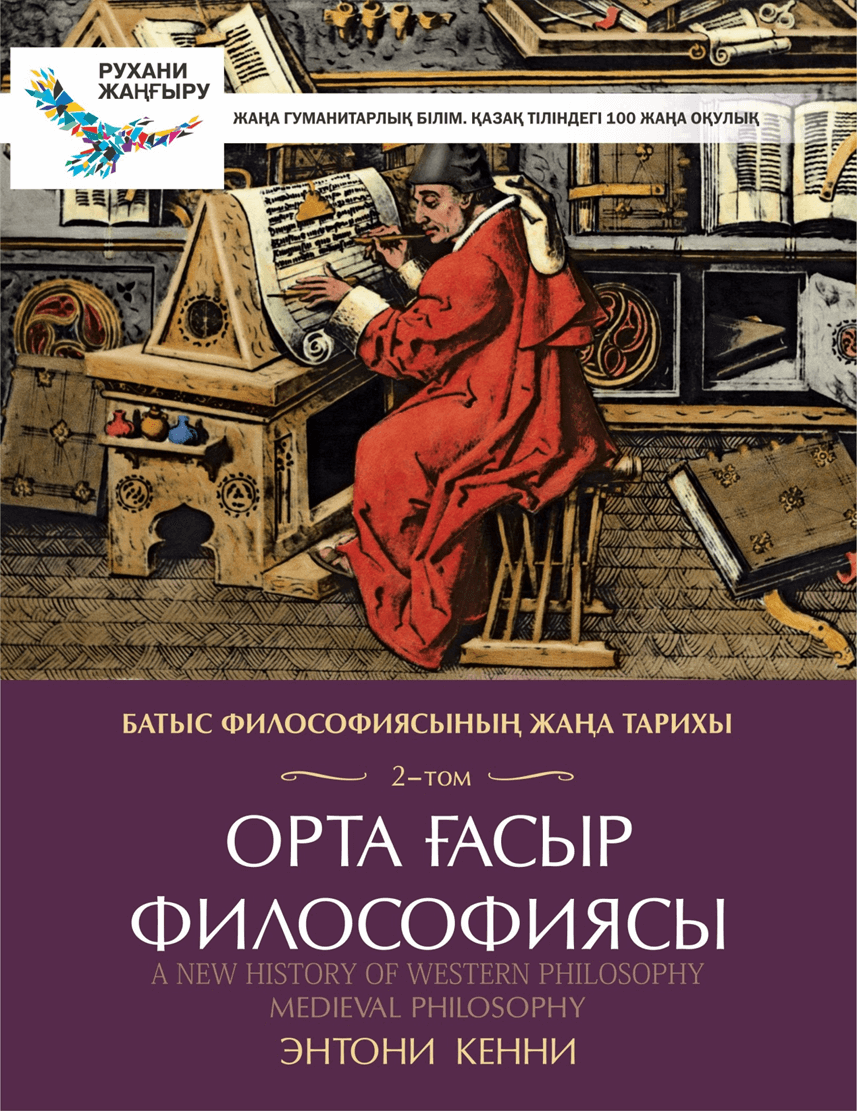 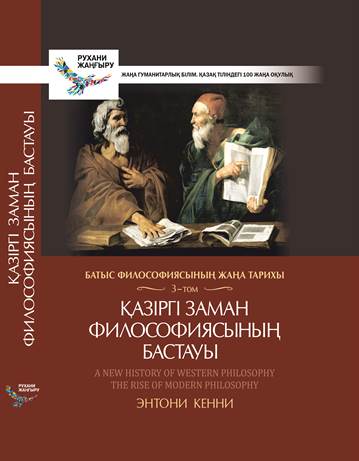 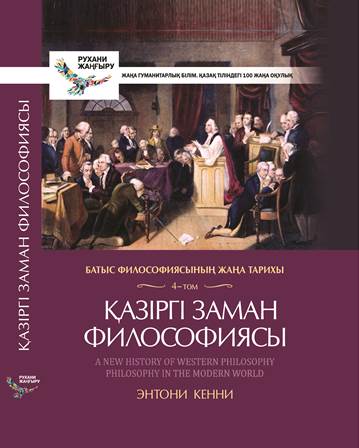 Энтонни , Кенни.
Энтонни, Кенни.
Энтонни, Кенни
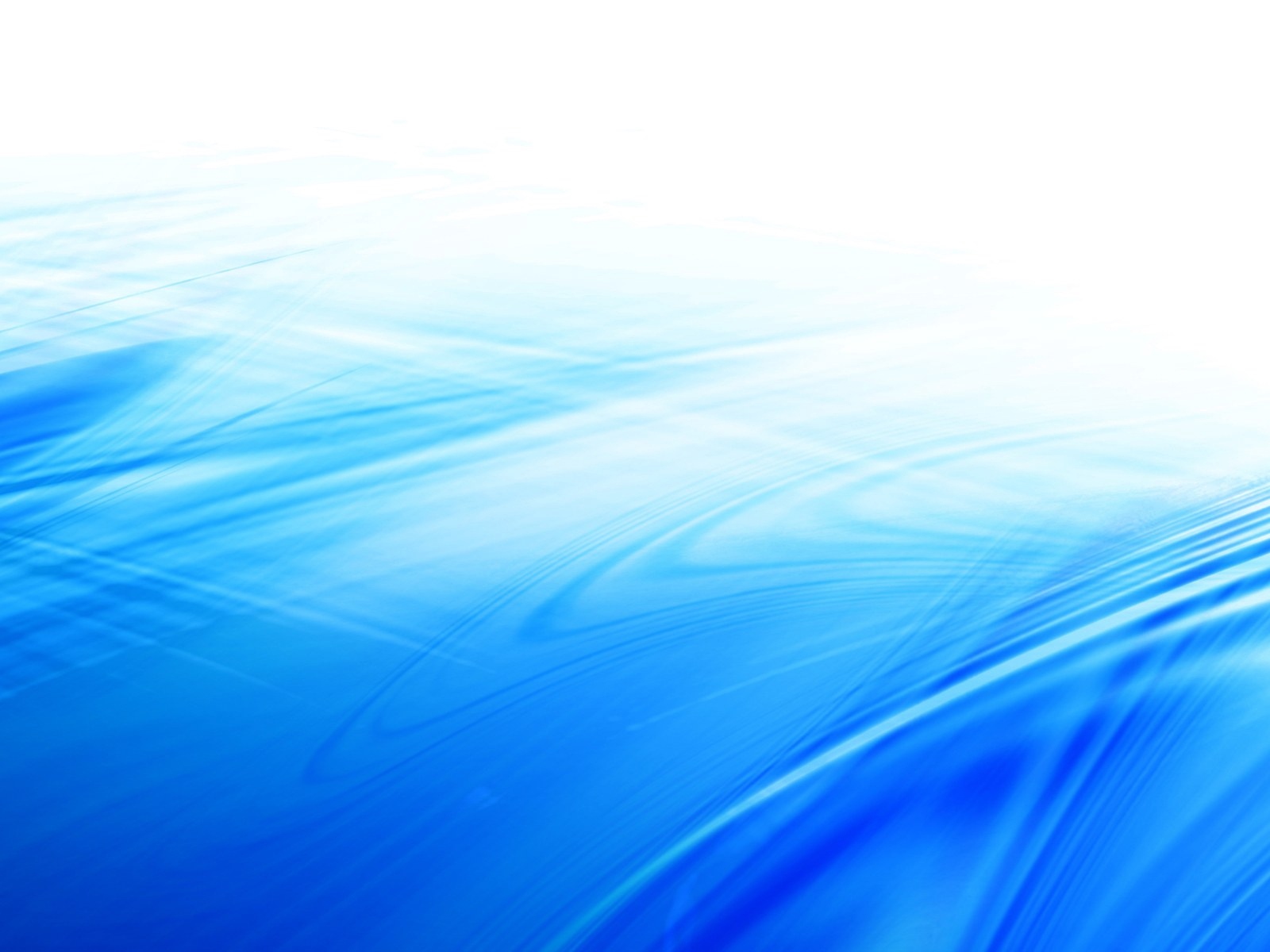 МЕНЕДЖМЕНТ
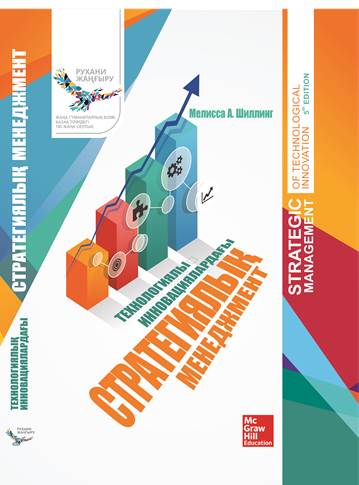 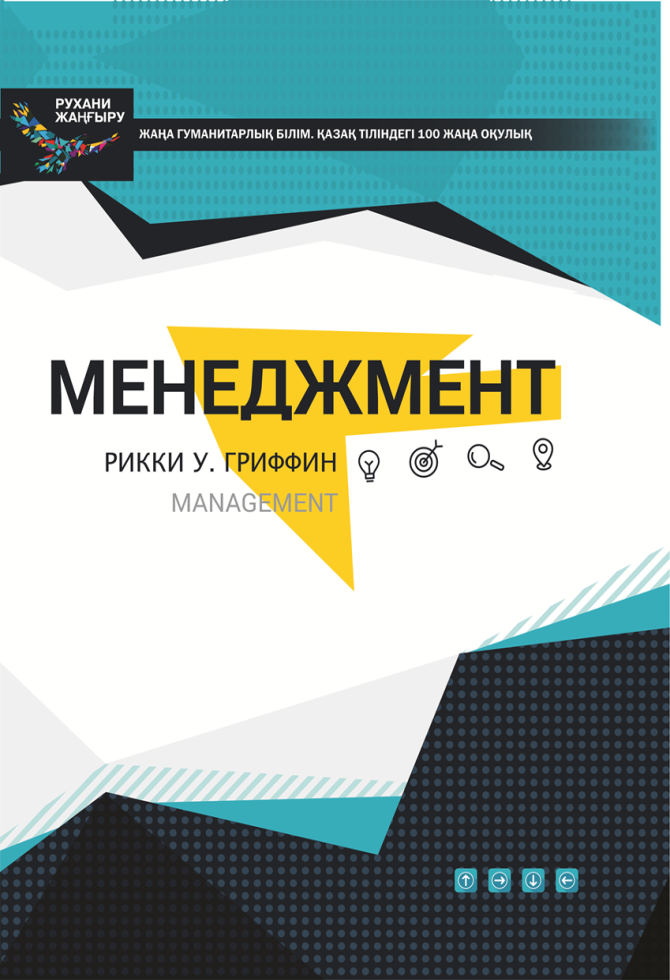 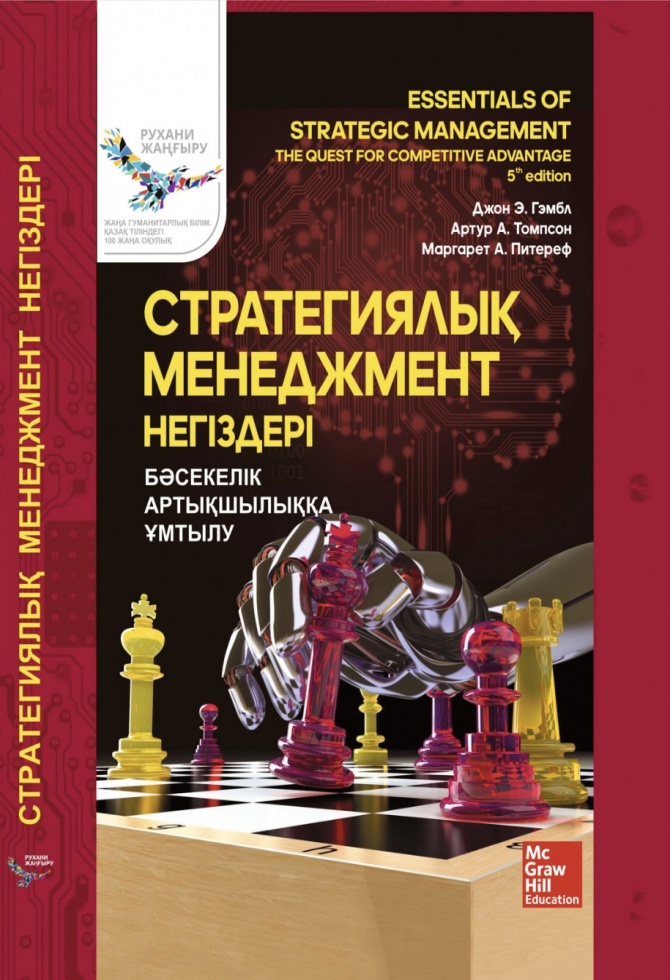 Гриффин, Рикки У..
Гэмбл Джон.
Шиллинг , Мелисса А.
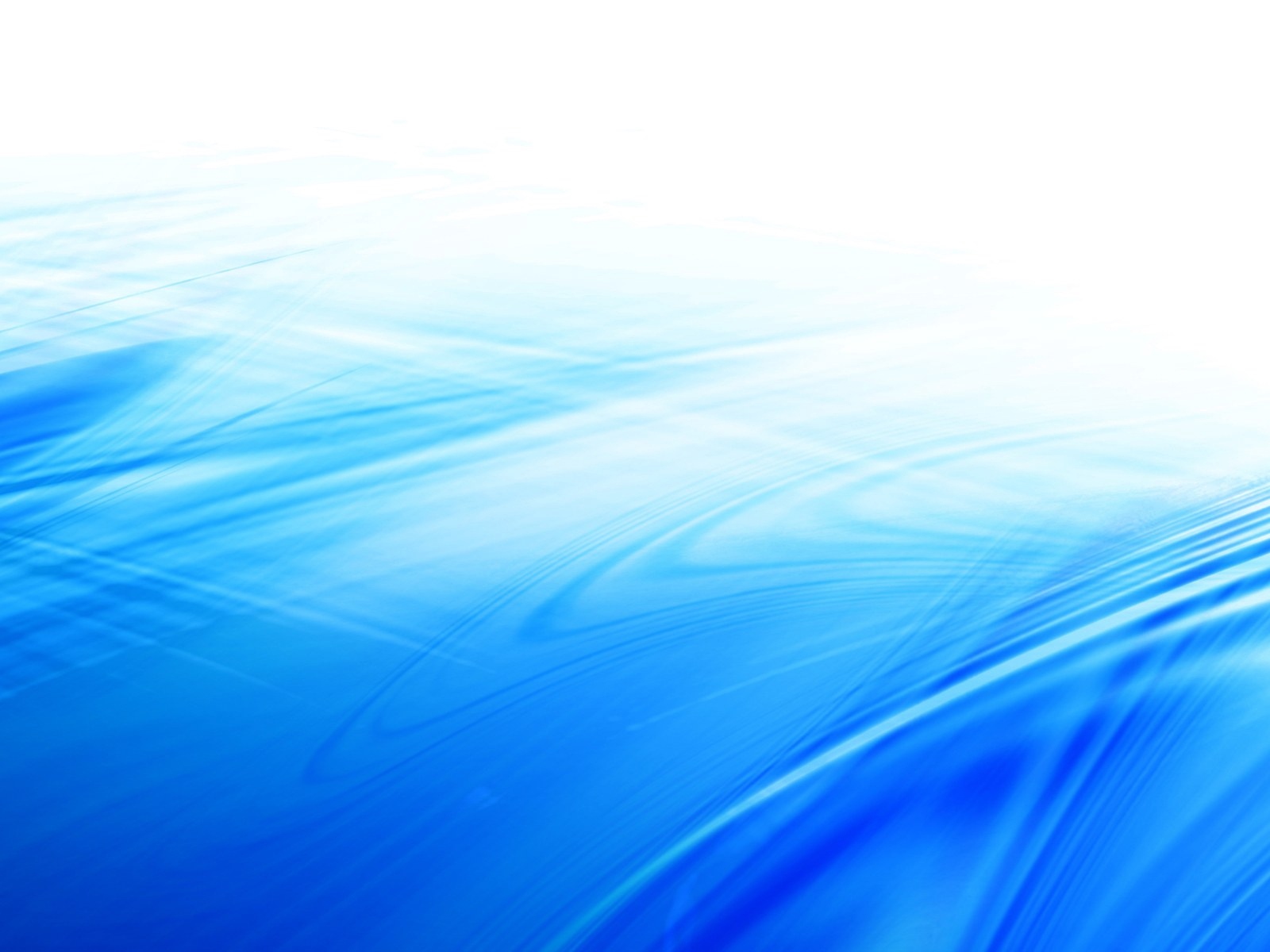 ЭКОНОМИКА
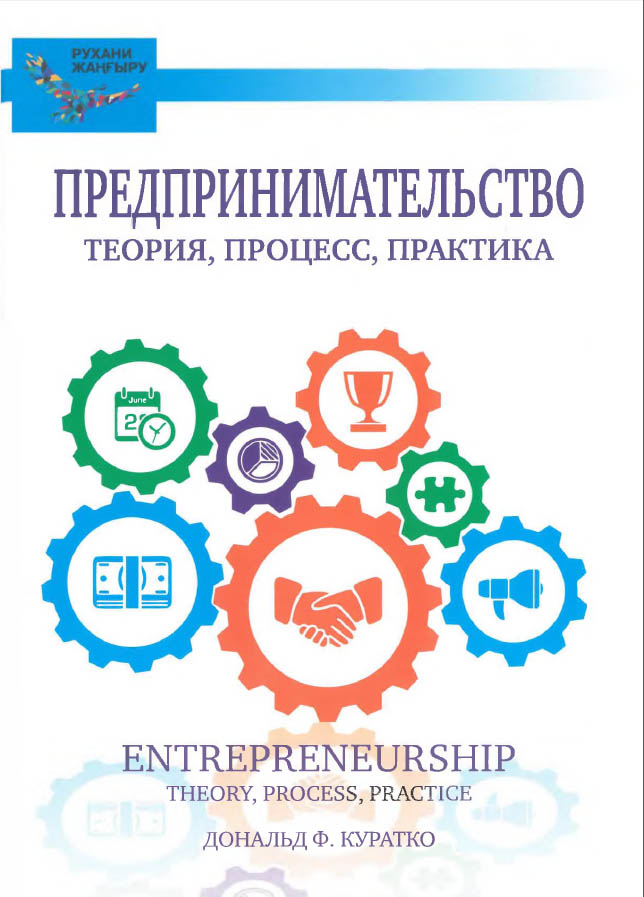 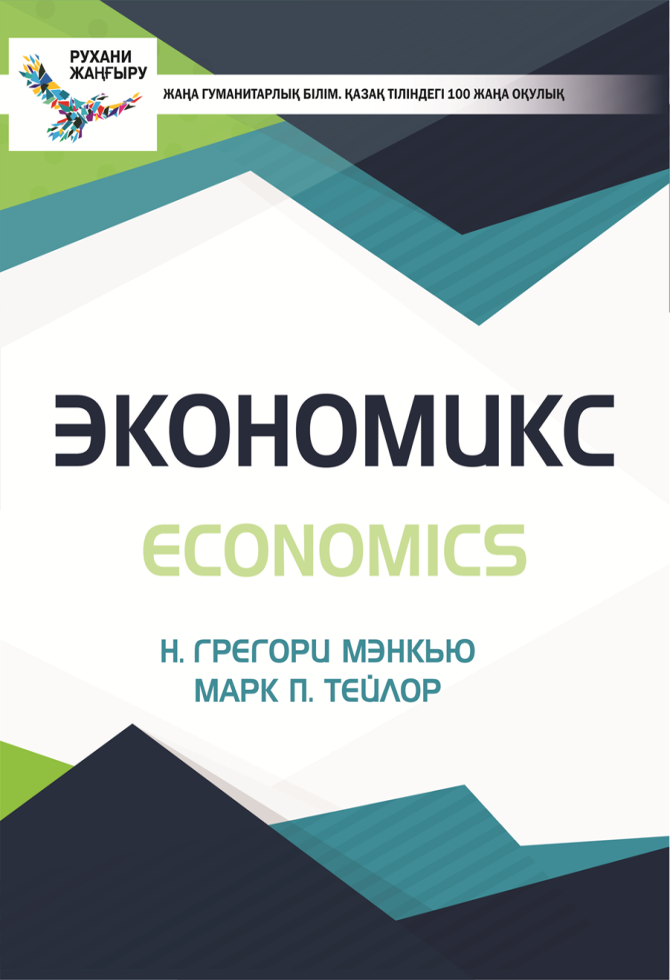 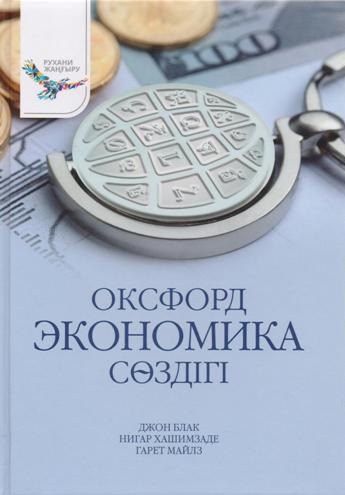 Блак, Джон
Куратко, Дональд Ф.
Мэнкью, Н.Грегори.
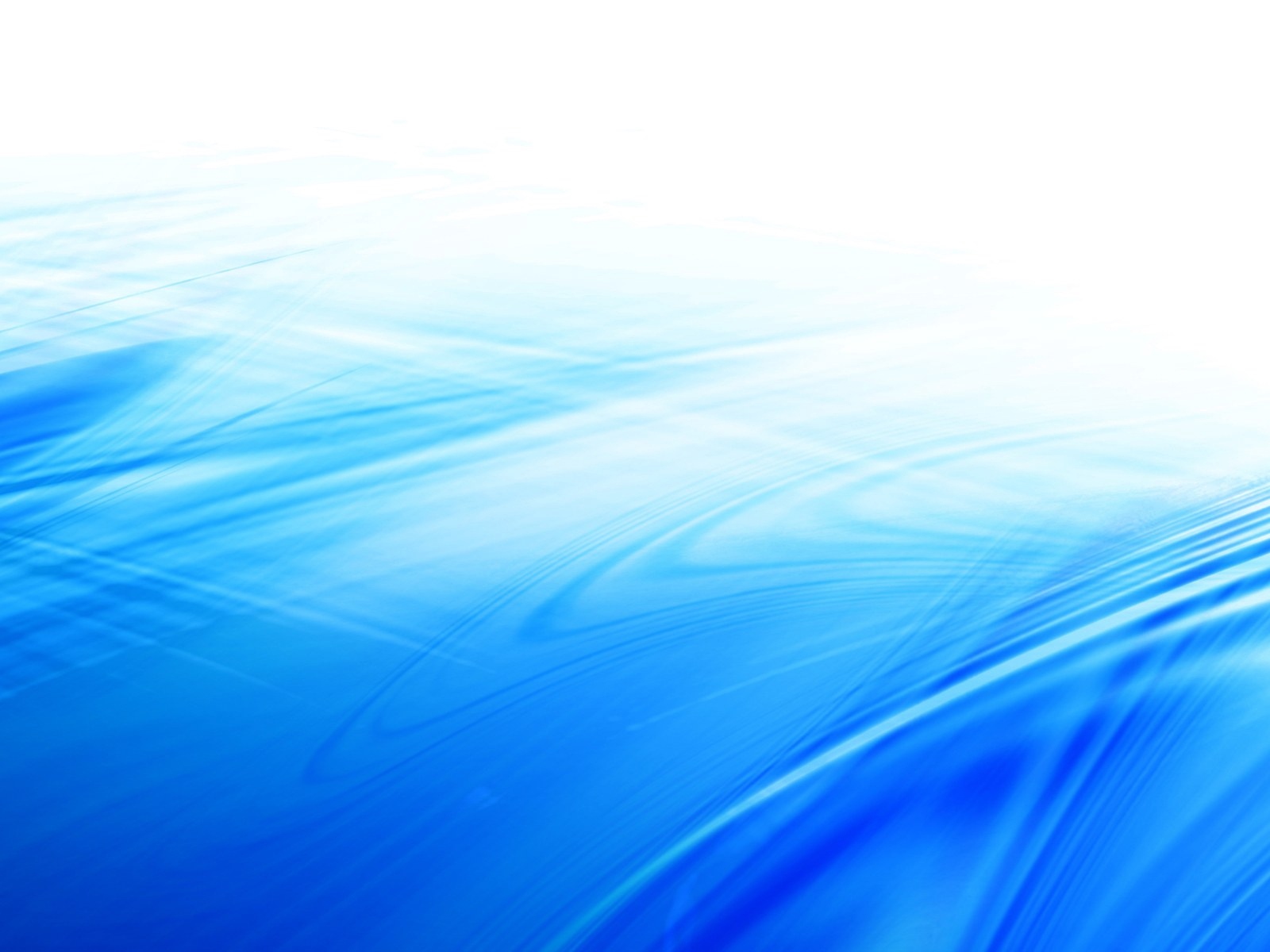 ЛИНГВИСТИКА
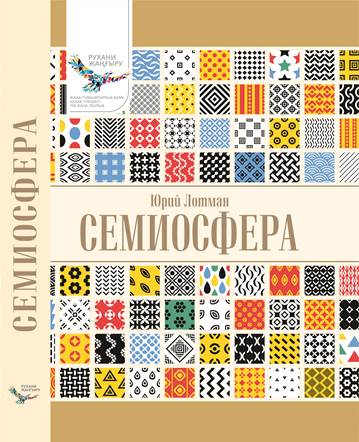 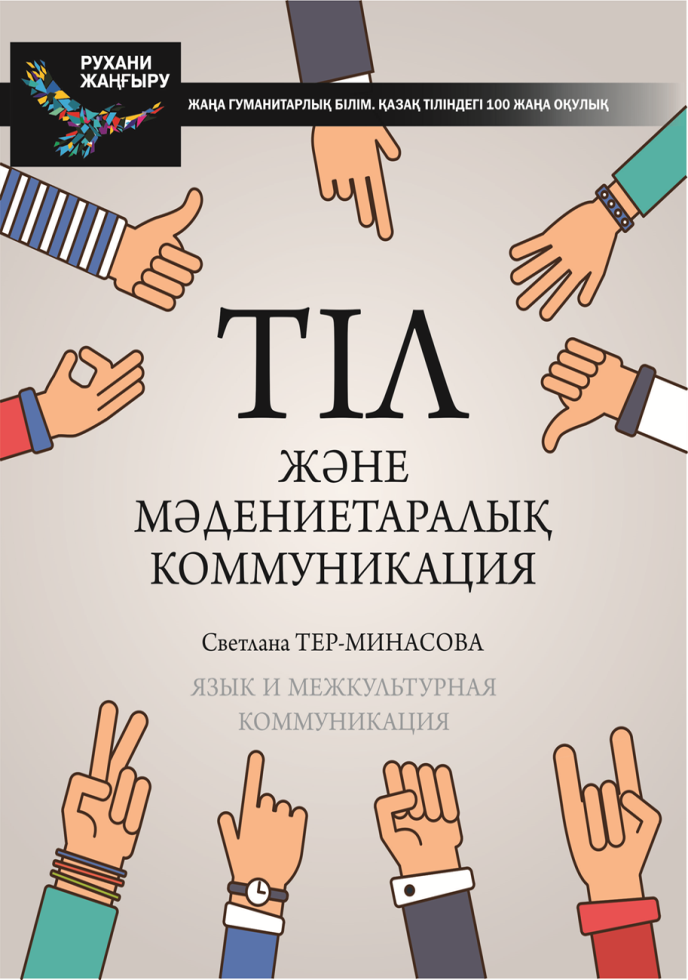 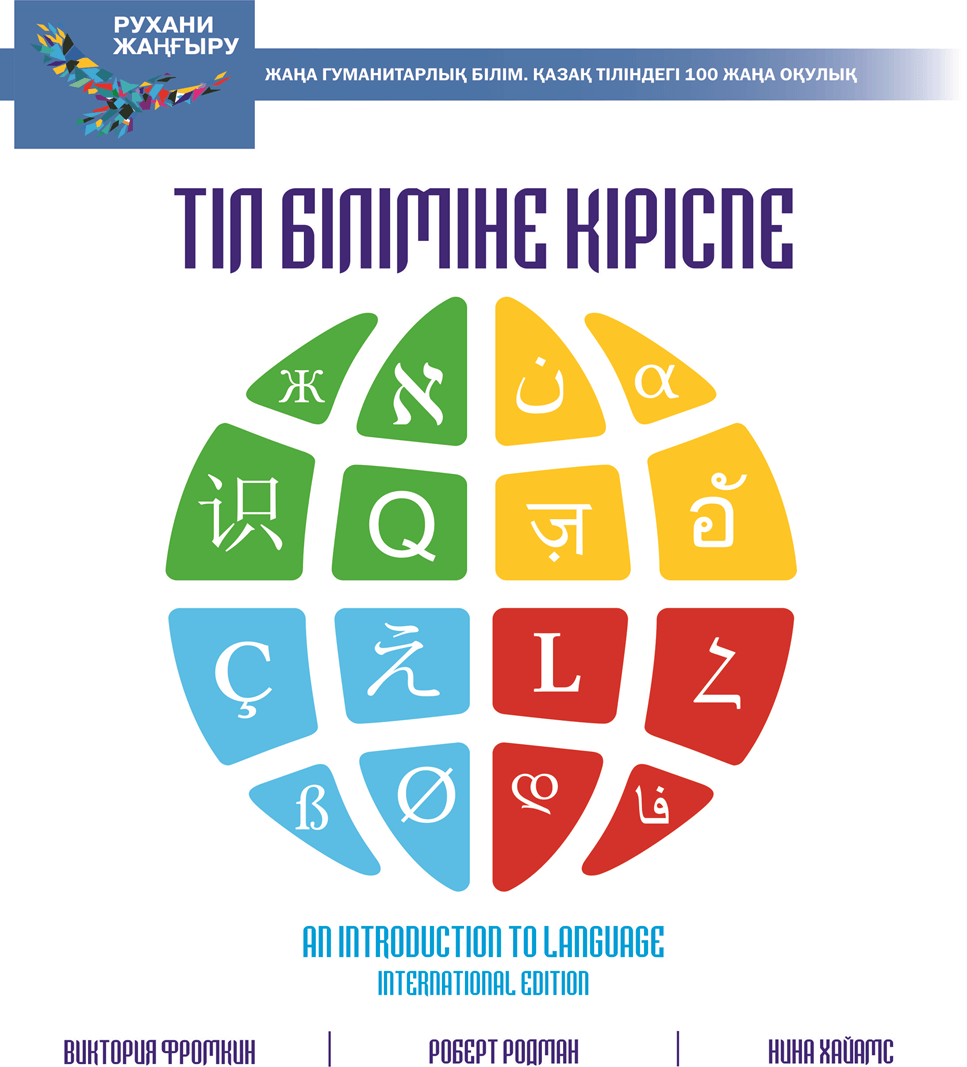 Лотман, Юрий
Тер-Минасова , С.Г.
Фромкин , Виктория
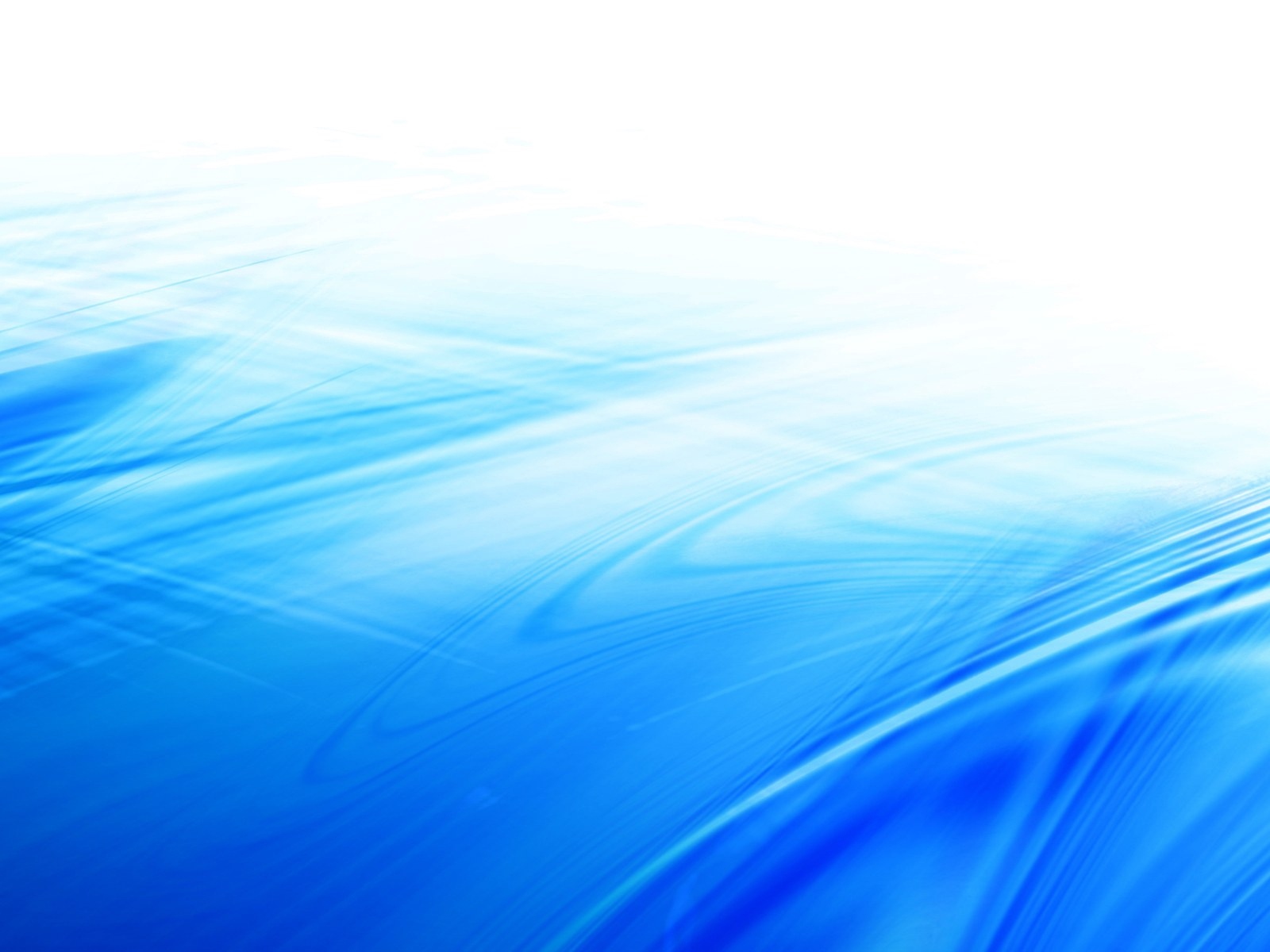 ПЕДАГОГИКА
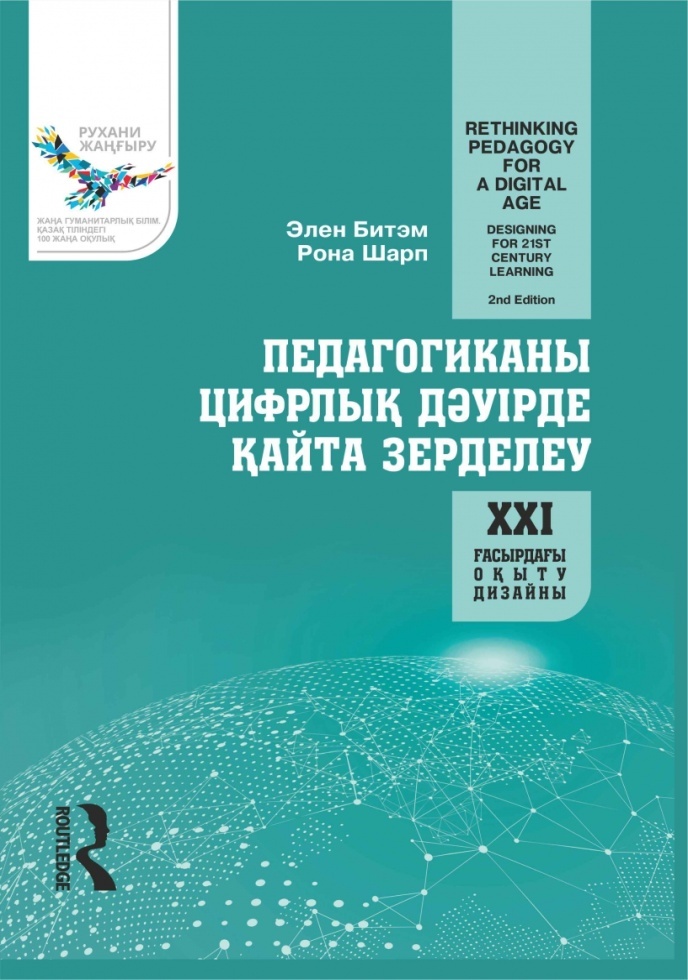 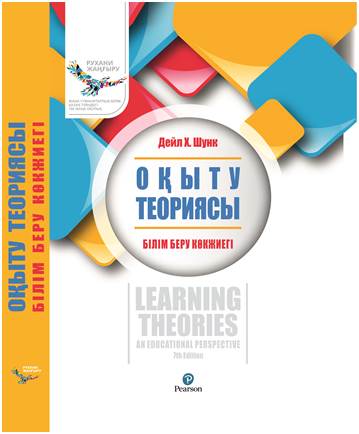 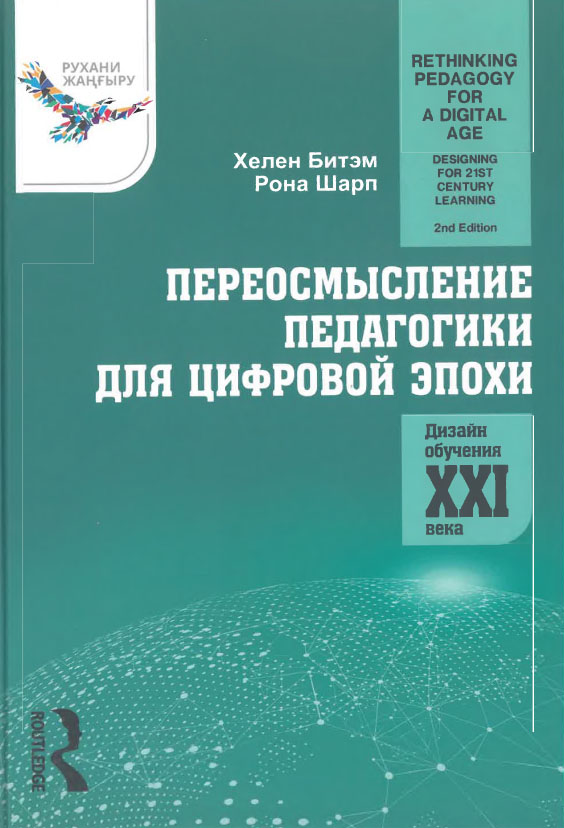 Битэм, Элен
Шунк, Дейл Х
Битэм, Элен
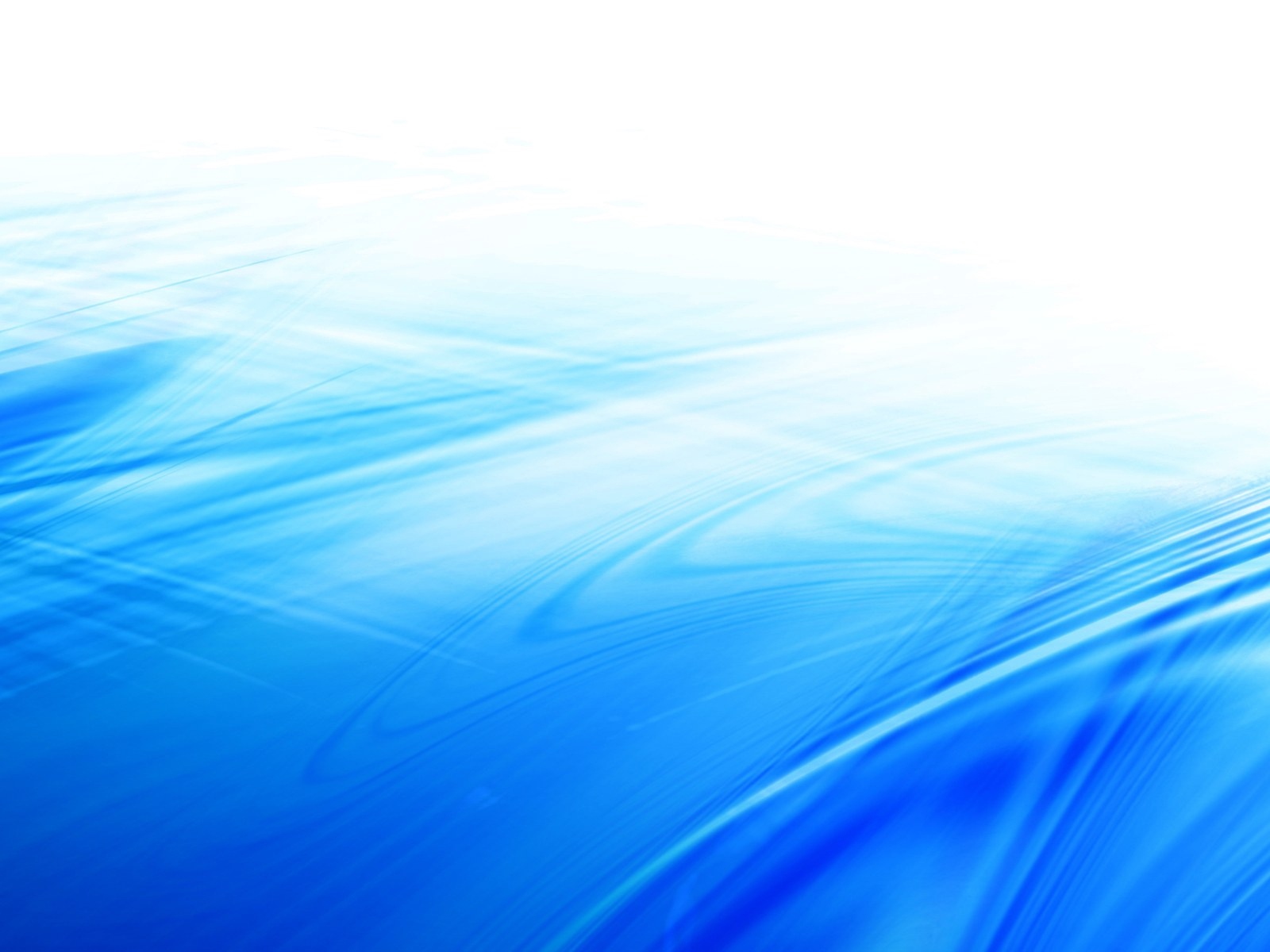 МӘДЕ-
НИЕТТАНУ
САЯСАТ-
ТАНУ
ҚАЗАҚ ТІЛІ
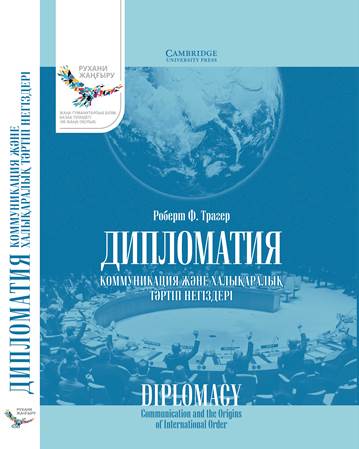 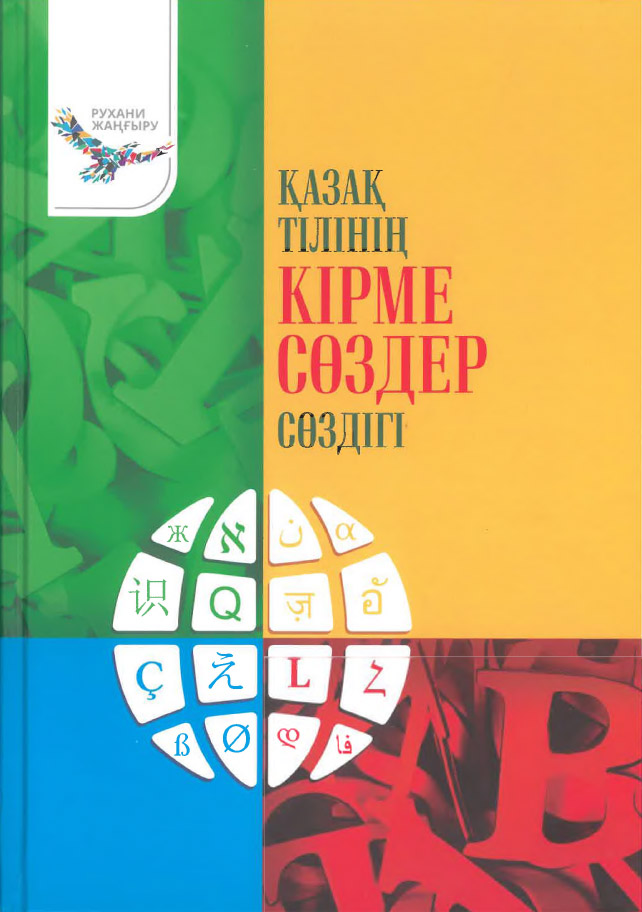 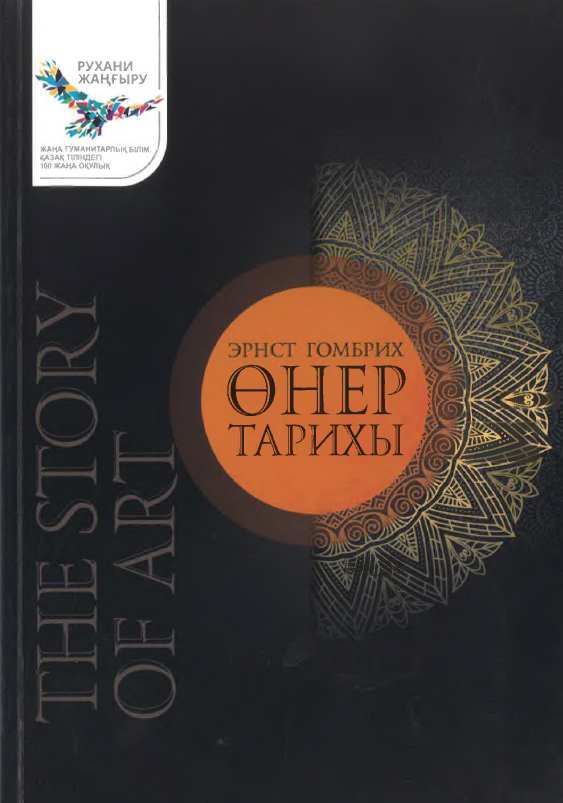 Битэм, Элен
Қ 19
Гомбрих, Эрнст